Komponenty výživy
Nutrienty (živiny)
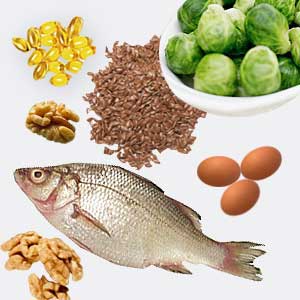 1. Makronutrienty

2. Mikronutrienty

3. Seminutrienty

4. Nenutriční komponenty výživy

5. Voda
Seminutrienty
vláknina
prebiotika
preventivní faktor

fytochemické látky 
antioxidanty
antikarcinogeny
rostlinná antibiotika (fytoncidy)
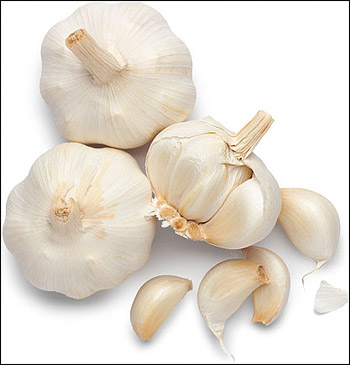 Fytochemické látky
skupina sloučenin vyskytující se přirozeně v potravinách rostlinného původu

předpokládá se o nich, že poskytují určitý stupeň ochrany proti rakovině, srdečním chorobám, artritidě, hypertenzi a jiným degenerativním chorobám

fytochemické látky s toxickým účinkem (solanin, glykosidy, furokumariny...)
Definice
látky obsažené v rostlinách, mnohé z nich jsou schopny nejrůznějšími mechanismy příznivě ovlivňovat zdraví člověka

doposud bylo identifikováno asi 12 000 fytochemikálií

v jednom kusu ovoce desítky až stovky fytochemikálií
Synonyma
biologicky aktivní látky

fytochemikálie, 

chemoprotektivní látky, 

ochranné rostlinné látky

barevné pigmenty rostlin aj.
Typy fytochemikálií
mezi fytochemikálie se nezahrnují - škrob, bílkoviny, běžné mastné kyseliny, vitaminy a minerální látky

nejvýznamnější skupiny fytochemikálií:
terpeny, sulfidy, karotenoidy, indol a jeho deriváty, chlorofyly, glukosinoláty, flavonoidy, inhibitory proteáz
Příklady potravin obsahující fyochemikálie
rajčata - lykopen a glutathion
oranžové a žluté druhy ovoce a zeleniny -  betakaroteny, 
hrozny - resveratrol a anthokyanidy, 
zelený čaj – katechinoly,
jablka – taniny
špenát – lutein
Fytochemikálie a onemocnění
snížení absorpce cholesterolu
snížení rizika ICHS
v řadě druhů zeleniny a ovoce byly identifikovány konkrétní látky s antikancerogenním a antimutagenním působením
fytochemikálie jsou nejvíce zkoumány vzhledem k nejzávěžnější skupině nemocí, tj. prevence nádorových onemocnění
Fytochemikálie a nádorová onemocnění
v procesu karcinogeneze hrají nutriční faktory významnou roli
oxidativní poškození DNA je významným mechanismem karcinogeneze – antioxidanty
antikarcinogenní, antimutagenní aktivita
inhibice enzymů, které aktivují přeměnu prokarcinogenů na kancerogenní látky
Antikarcinogeny
Podle působení fytochemikálií na určitou fázi karcinogenního procesu mohou být látky děleny do 3 skupin:
inhibitory tvorby karcinogenů - látky bránící vzniku karcinogenů z nekurzorových sloučenin
blokátory karcinogeneze - látky bránící karcinogenním látkám  reagovat s cílovým místem v tkáni (např. betakaroten)
supresory karcinogeneze - látky inhibující působení karcinogenů ve tkáni (např. kofein, kyselina fumarová)
Fytochemikálie a farmacie
nejúčinnější cytostatika, antibiotika a mnoho psychoaktivních látek má původ mezi fytochemikáliemi

doplňky stravy

nutraceutika
Chlorofyly
chlorofyl, chlorofylin
v průběhu fotosyntézy absorbuje energii světelného záření a používá ji k syntéze sacharidů z oxidu uhličitého a vody
antimutagenní účinek, antikarcinogenní účinek (tvoří s karcinogeny inertní komplexy)
E 140 (barviva) – stupeň škodlivosti 0
běžnou součástí lidské výživy jako je listová zelenina - špenát, kopřivy, řasy, apod.
Terpeny
patří do skupiny isoprenoidů - rozsáhlá skupina organických látek, nejčastěji rostlinného původu. Základní strukturou jsou 2 a více izoprenových jednotek
mají lipofilní charakter
silice - prchavé, aromatické kapaliny
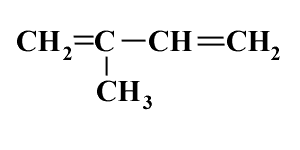 Klasifikace terpenů
Podle počtu izoprenových jednotek se dělí na:
hemiterpeny - v přírodě se volně nevyskytuje
monoterpeny – silice (myrcen, limonen, mentol)
seskviterpeny - kadinen 
diterpeny- vitamín A
triterpeny - jsou základem pro strukturu steroidů (skvalen ) 
tetraterpeny - karotenoidy a xantofyly (rostlinná barviva – betakaroten)
polyterpeny - obsahují několik stovek (kaučuk). izoprenových jednotek. Mezi přírodní zástupce
Skvalen
triterpen, meziprodukt biosyntézy cholesterolu
poprvé izolována z jater žraloka v roce 1905
tukové složky plodů různých rostlin, např. v olivovém oleji, oleji z rýžových otrub, pšeničných klíčků a lněných semínek
nízký výskyt srdečně cévních a zhoubně nádorových onemocnění v populacích středomořské oblasti, kde je olivový olej složkou každodenní stravy, je přičítán právě skvalenu. Denní příjem skvalenu 300 – 420 mg je zde dlouhodobě doložen.
Karotenoidy
barviva rostlin, hub, řas, mikroorganismů a živočichů 
lipofilní organické látky ze skupiny tetraterpenoidů
barevnost je podmíněna konjugovanými dvojnými vazbami 
výrazné antioxidační účinky
lykopen, betakaroten
Dělí se na dvě základní skupiny: 
karoteny (červené barvivo) - podskupina
xanthofyly (žluté barvivo)
Betakaroten
antioxidant, provitamin A (2 molekuly)
ochrana kůže proti poškození UV záření
akutní předávkování nehrozí
potraviny rostlinného původu
snížení rakoviny plic, jícnu, žaludku
výše příjmu nejasná (kuřáci)
další izomery - alfa, gama
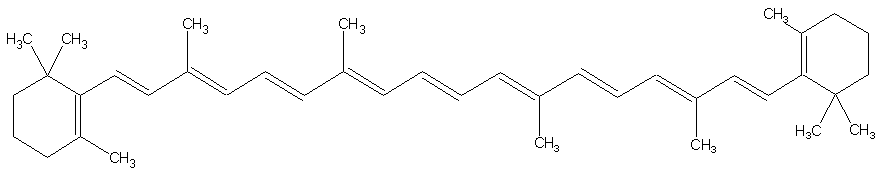 Lykopen
červené barvivo (karotenoid)
antioxidant
2x účinnější než betakaroten
10x účinnější než vitamin E
účinnost je závislá na přítomnosti jiných antioxidantů
rajčata (šťáva, kečup, omáčka - účinnější)
KVO (ochrana endotelu), onokologická onem.
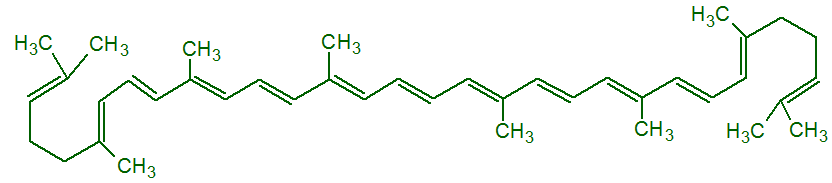 Lutein
žlutooranžové xanthofylové barvivo (karotenoid)
izomer zeaxantinu
produkce výhradně rostlinami
listová zelenina (kapusta, špenát)
žluté květy rostlin (lichořeřišnice, pampeliška)
antioxidnat
lutein i zeaxantin se nachází v sítnici
ochrana před poškozením volných radikálů vznikající vlivem modré části viditelného spektra
E 161b
Zeaxantin
xantofyl (karotenoid), antioxidant
obilí, ovoce, zelenina (zelí, paprika), žloutek
oči, mozek
chrání zrak → prevence degenerace sítnice
GM brambory z vyšším obsahem
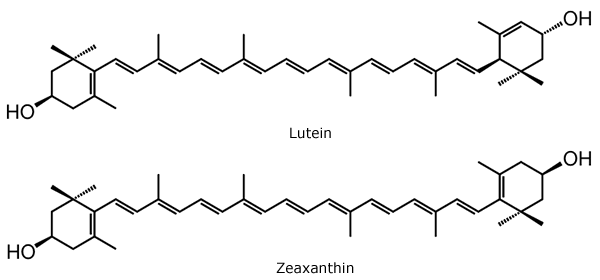 Makulární degenerace
Makulární degenerace
věkem podmíněná makulární degenerace (VPMD) → ale i lidé kolem 50. roku
nejčastější příčina těžké ztráty zraku u seniorů
první příznaky se dají lehce přehlédnout
často postihuje pouze 1 oko
postupná ztráta centrálního vidění (ztráta schopnosti rozpoznat obličeje, barvy, detaily...)
DG: Amslerova mřížka
lutein, vitamin E, zeaxantin, zinek
Polyfenoly
látky obsahující ve své molekule 2 a více hydroxylových skupin navázaných na aromatickém jádře
nachází se ve všech rostlinách, kde plni rozličné funkce (ochrana před UV zářením, taniny aj.)
v současnosti je známo přes 800 druhů
různorodá chemická struktura (10 tříd)
bobuloviny, čaj, pivo, hroznové víno (též víno jako nápoj), olivový olej, kakao/čokoláda, káva, vlašské ořechy, arašídy, granátové jablko, a další ovoce a zelenina (slupka plodů).
Účinky polyfenolů
antioxidační - chrání buňky před poškozením, které může vést až k chorobám jako je rakovina, srdeční onemocnění, ale je také součástí přirozeného procesu stárnutí organismu

antiaterogenní - snížení rizika oxidace LDL - C

antiagregační - snižují aktivitu krevních destiček, což umožňuje volnější průtok krve a redukuje se tak riziko jejich slepování v krevním řečišti
Klasifikace polyfenolů
nonflavonoidy
stilbeny
resveratrol
kyselina galová, kyselina kávová
třísloviny (taniny)

flavonoidy (bioflavonoidy)
flavony, flavonoly
isoflavonoidy
kvercetin
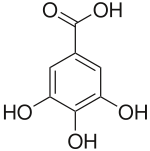 Resveratrol
látka, která se nachází v slupkách a jadérkách modré révy vinné, arašídech, slupkách a jadérkách černého rybízu, borůvkách, moruších
ovlivňuje metabolismus lipidů
inhibuje agregaci trombocytů
prevence rakoviny prostaty
silný antioxidant → široká prevence
zpomalovat proces degenerace mozku při některých neurologických onemocněních (Alzheimerova choroba aj.)
francouzský pradox
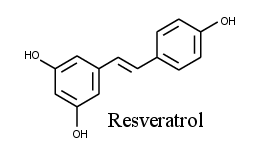 Flavonoidy
bioflavonoidy, vitamin P
sekundární rostlinné metabolity rostlin
antioxidanty
v současnosti asi 60 látek
kladný vliv na organismus, zejména cévy
jde převážně o rostlinná barviva obsažena v slupkách, plodech, semenech, listech, ale i dalších částech rostlin
nejvýznmnější flavonoidy
quercentin - stavební kámen jiných flavonoidů včetně rutinu, hesperidinu
Quercetin (kvercetin)
jedním z nejsilnějších a nejrozšířenějších biologicky aktivních flavonoidů, které se nacházejí v ovoci a zelenině
nejbohatším zdrojem jsou barevné a zelené rostlinné části -  cibule, jablka, kapusta, červené víno, borůvky
silný antioxidant
antialergické působení 
antikarcinogenní působení
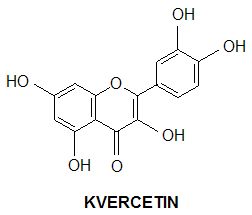 Rutin
bioflavonoid
byl objeven v roce 1842 v listech routy vonné
pohanka obecná, routa vonná a jerlín japonský
chřest, slupky rajčat, kůra citrusových plodů, jablečná slupka, broskve, nektarinky, lesní plody, kiwi, banány
snižuje křehkost krevních kapilár a zvyšuje pružnost cév, snižuje LDL cholesterol 
významná antioxidační aktivita, antikarcinogenní účinky a schopnost zhášet volné radikály
zesiluje účinek vitaminu C
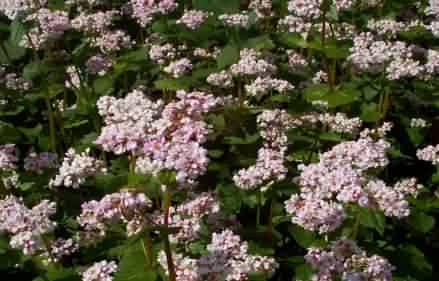 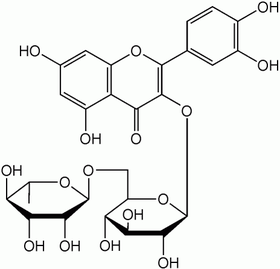 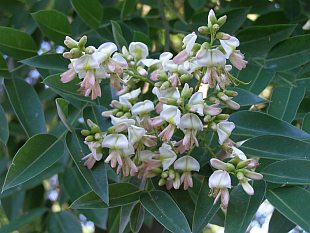 Hesperidin a Diosmin
citrusové bioflavonoidy Hesperidin a Diosmin jsou aktivní látky, které se nachází ve slupkách citrusových plodů

pro své působení na krevní cévy se tyto přírodní látky nejčastěji používají při hemoroidech
Děkuji za pozornost